Развиваем мелкую моторику рук у дошкольников.
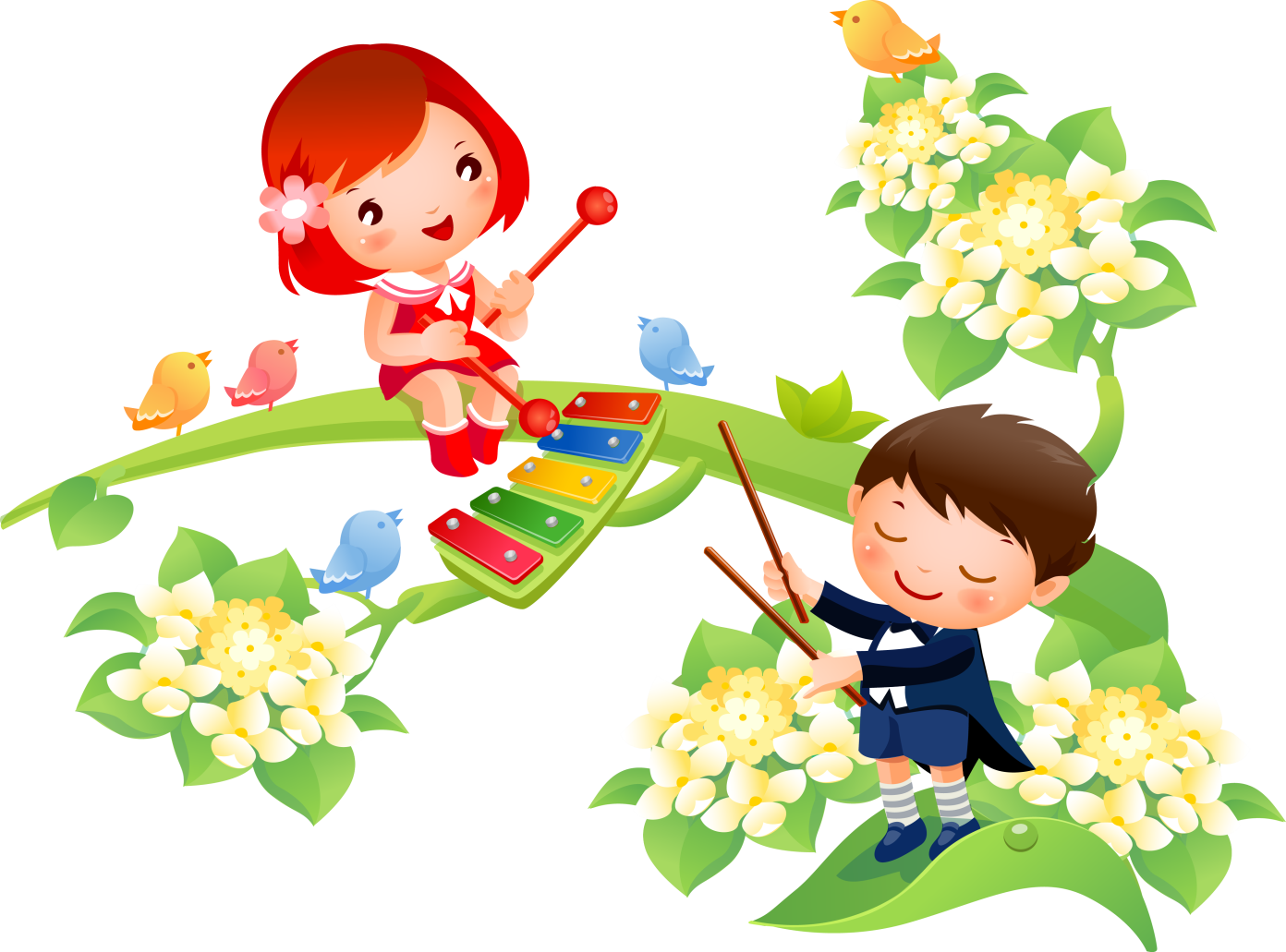 Автор: 
Цырфа Ю.С.
Все родители знают, что у детей нужно развивать мелкую моторику рук. Возникают вопросы:
Что именно является мелкой моторикой и какие особенности она имеет?
Почему важно развивать моторику именно в дошкольном возрасте?
Какие занятия, игры и упражнения стоит проводить с детьми для развития моторики?
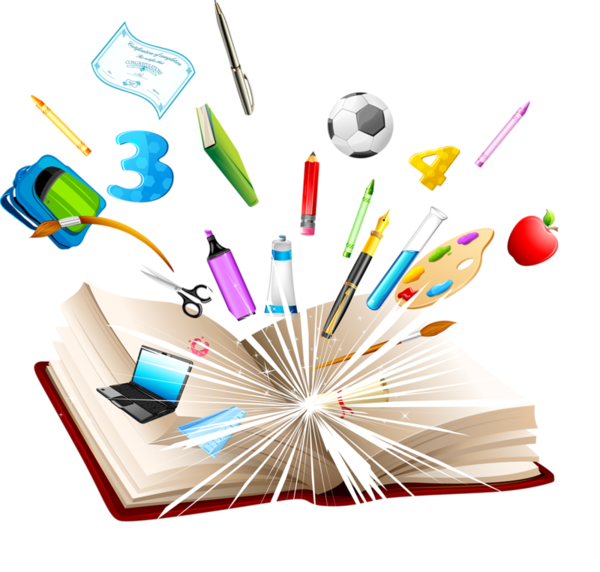 Мелкая моторика – это способность выполнять мелкие и точные движения кистями и пальцами рук и ног в результате скоординированных действий важнейших систем: нервной, мышечной и костной.
В дошкольном возрасте важно развивать механизмы, необходимые для овладения письмом, создать условия для развития навыков ручной умелости. Уровень развития мелкой моторики – один из показателей интеллектуальной готовности ребенка к школьному обучению.
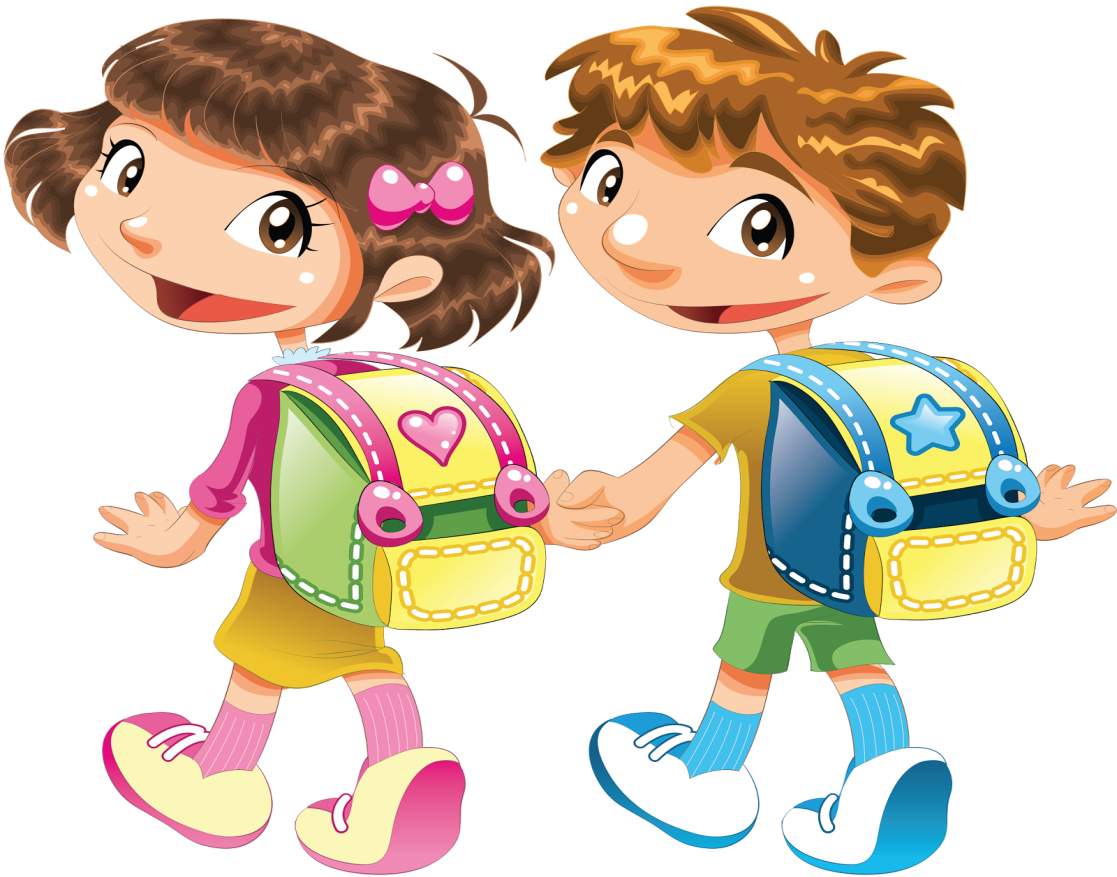 Существует множество занятий, игр и упражнений для развития мелкой моторики. Их можно разделить на следующие группы:
пальчиковые игры
игры с мелкими предметами
лепка и рисование
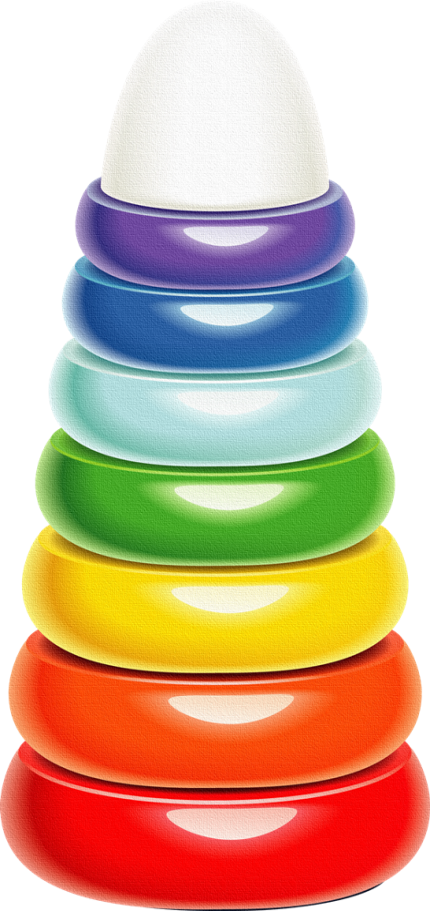 массаж пальцев, ладоней
игры для развития чувствительности пальцев рук
задания, которые могут развивать моторику руки
Игры с мелкими предметами:- Кубики, матрешки, пирамидки, вкладыши-мисочки- Работа с бусинками.- Крупы- Собирание мозаик и паззлов
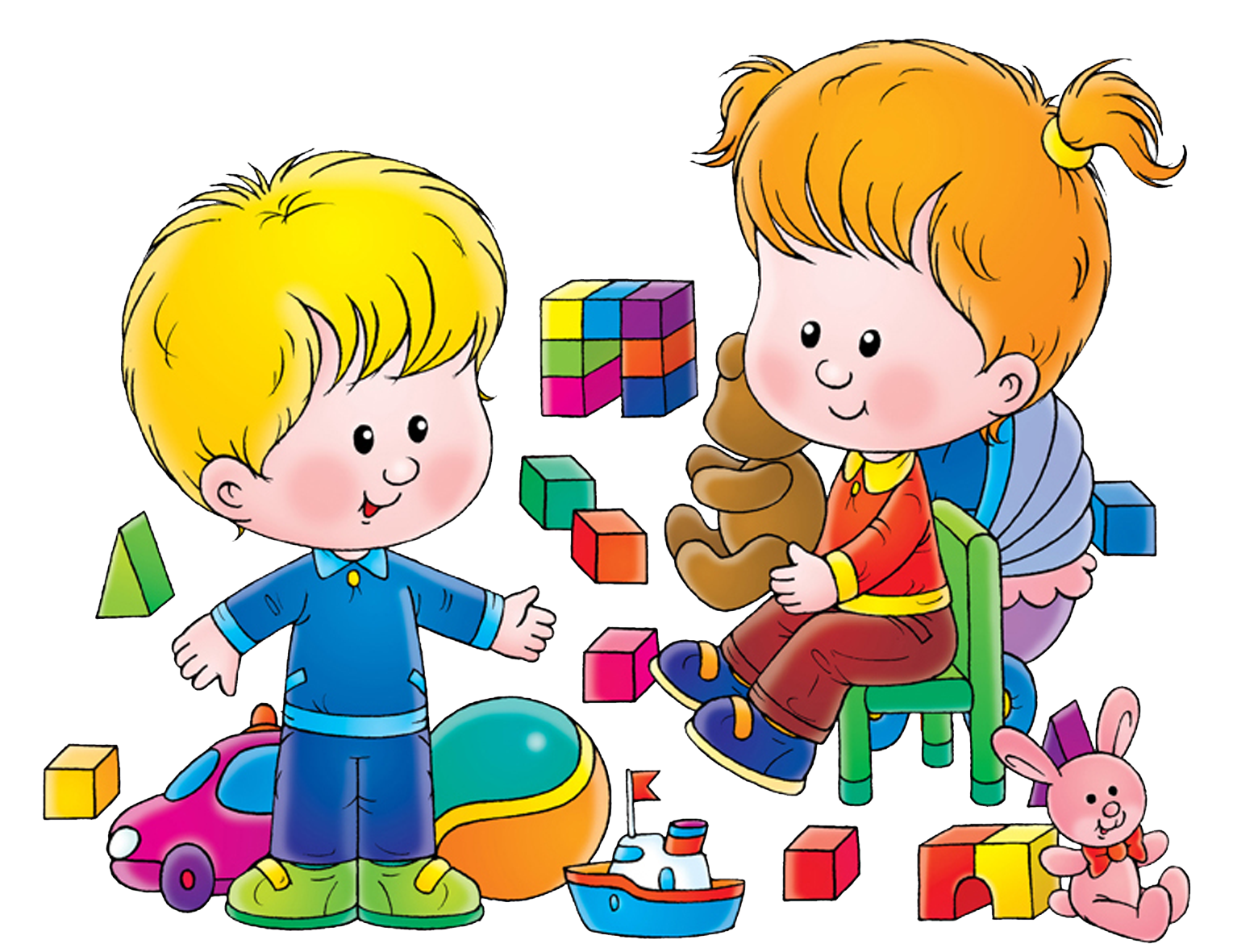 Лепка и рисование Лепка подходит для детей разного возраста. Можно использовать для лепки пластилин, глину, тесто. Рисование и раскрашивание, графические упражненияОчень полезно рисовать на вертикальных поверхностях: стене, доске, зеркале. Поэтому желательно повесить малышу специальную доску, чтобы он рисовал. К графическим упражнениям относятся следующие:  штриховка,   «обведи рисунок», « соедини по точкам», «дорисуй картинку»,  графический диктант.
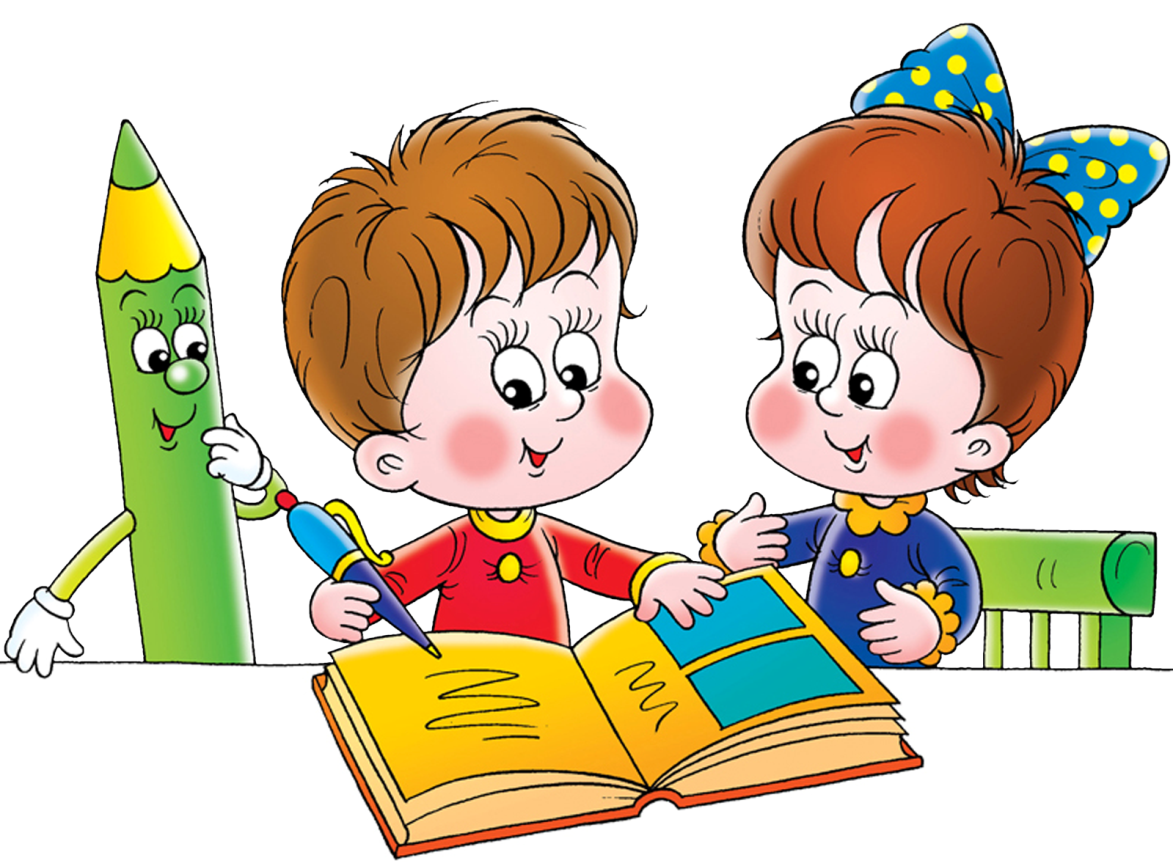 Массаж пальцев, ладоней Массаж ладошек Это самый простой и универсальный для любого возраста способ развития мелкой моторики. Своим пальцем водите по ладошкам ребенка, гладьте их и массируйте. Свои действия можно сопровождать присказкой.Упражнения для рук : «ручки греем» ; «точилка» ; «пила» ; потешка «ладушки».
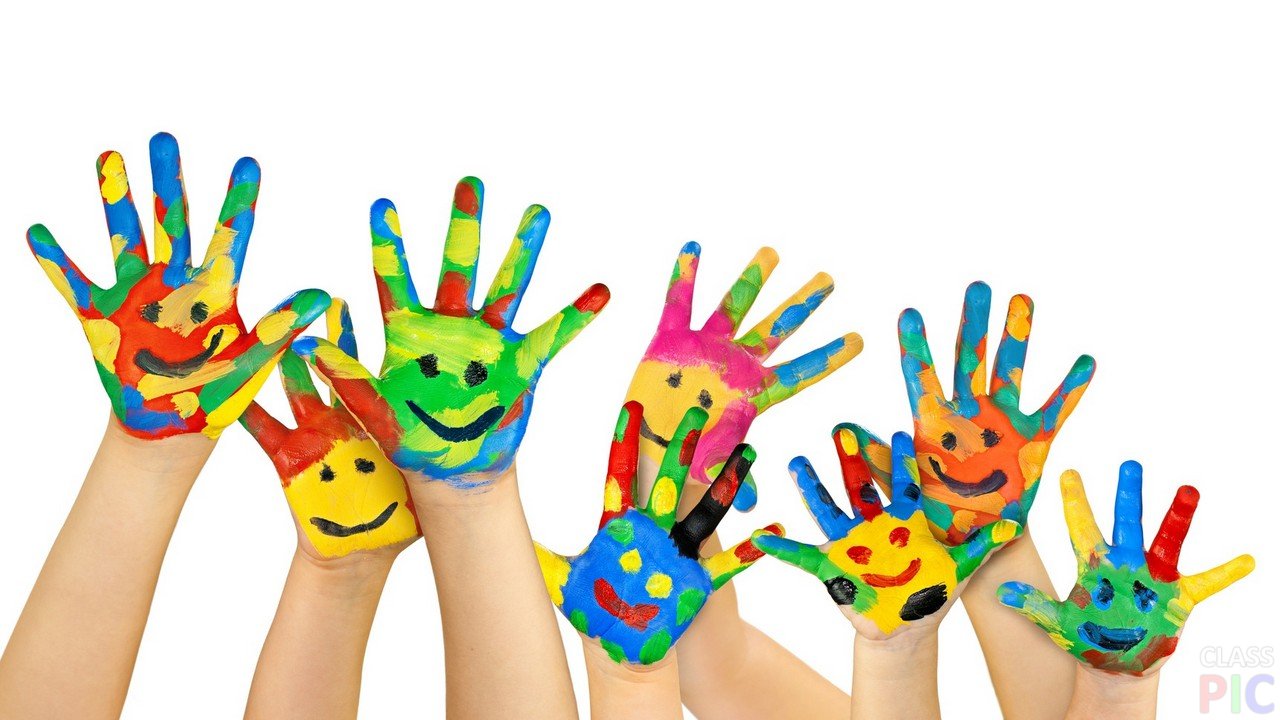 Игры для развития чувствительности пальцев рук 1.Угадывание фигур, цифр или букв, "написанных" на ладонях рук.2.Опознание предмета, буквы, цифры на ощупь поочередно правой и левой рукой.3.Перекатывание карандаша между пальцами.4. Рисование на песке или крупе
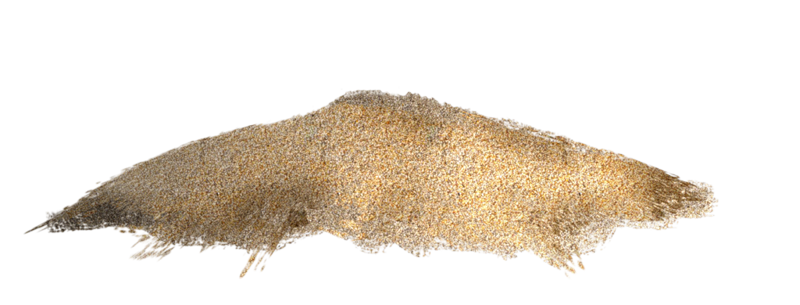 Задания, которые могут развивать моторику руки1. Переливание воды2. Работа в уголке природы3. Вырезание из бумаги.4. Разрывание бумаги5. Перелистывание страниц6. Завинчивание крышек 7.Застегивание, расстегивание и шнуровка
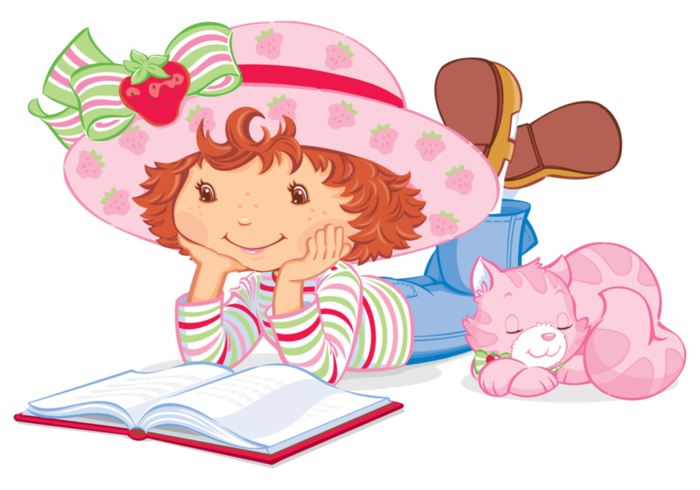 Помните! Игры для развития мелкой моторики должны проводиться под наблюдением взрослых. Иначе ребенок может проглотить какую-нибудь мелкую деталь или подавиться ей. Играть в игры и выполнять упражнения, развивающие мелкую моторику, нужно систематически.